Identifying Trade-offs & Synergies of Circularity interventions
A MR EEIO-based framework
Glenn A. Aguilar-Hernandez
Marie Curie Research Fellow
IIOA Conference
July 2nd, 2024
Circularity interventions and Synergies/Trade-offs analysis 

MR EEIO-based framework

Example: LATAM vs EU interventions in construction

Lessons learned
In this presentation
Macroeconomic, social and environmental impacts of Circular Economy
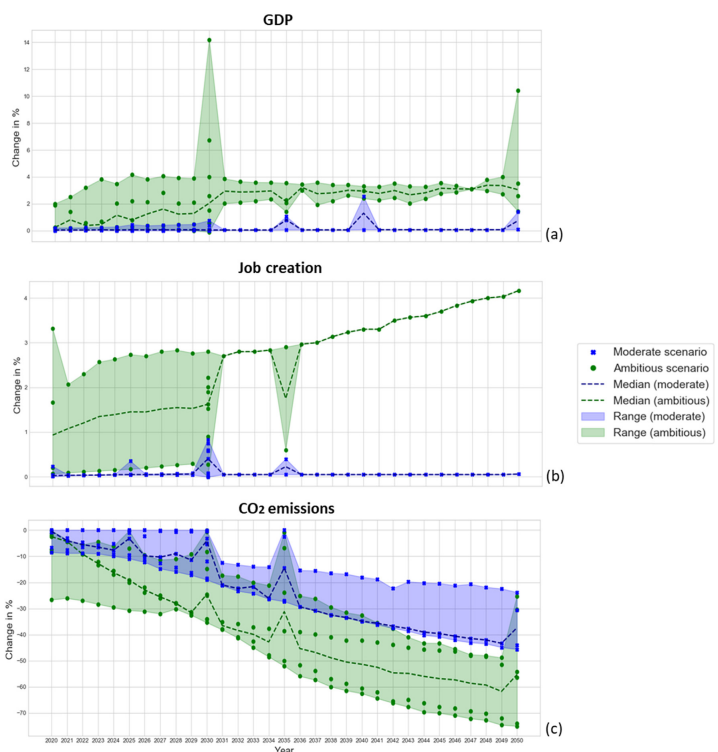 Circularity could generate ‘win-win-win’ situations


BUT, there is lack of understanding of potential trade-offs in multiple dimensions
Fig 1. Changes in GDP, employment, and GHG emissions between 2020 and 2050 from over 300 CE scenarios
Aguilar-Hernandez et al. (2021)
OECD (2022)
How can trade-offs and synergies of circularity interventions be systematically identified to facilitate the interpretation of CE scenarios?



Literature review (TBL, MCDA, DEA)

Develop mathematical expressions
Research Question& Methods
A multi-dimensional framework
MR EEIO-based framework
Steps 3 & 4:Concatenating and Eucledian Sum
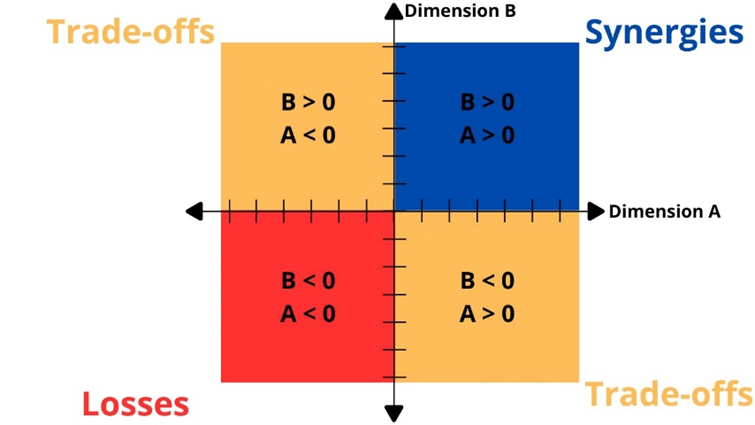 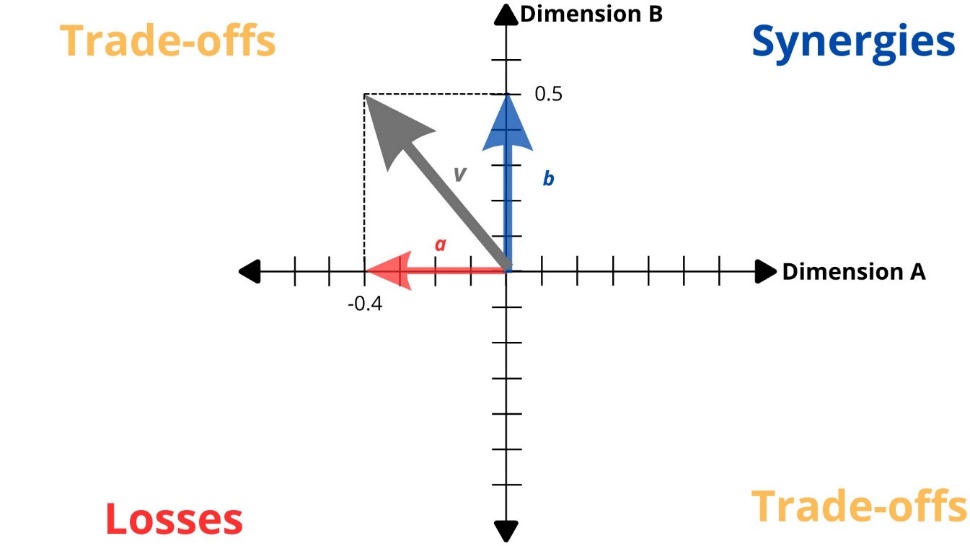 Examples: LATAM - EU circularity interventions impacts on GWP
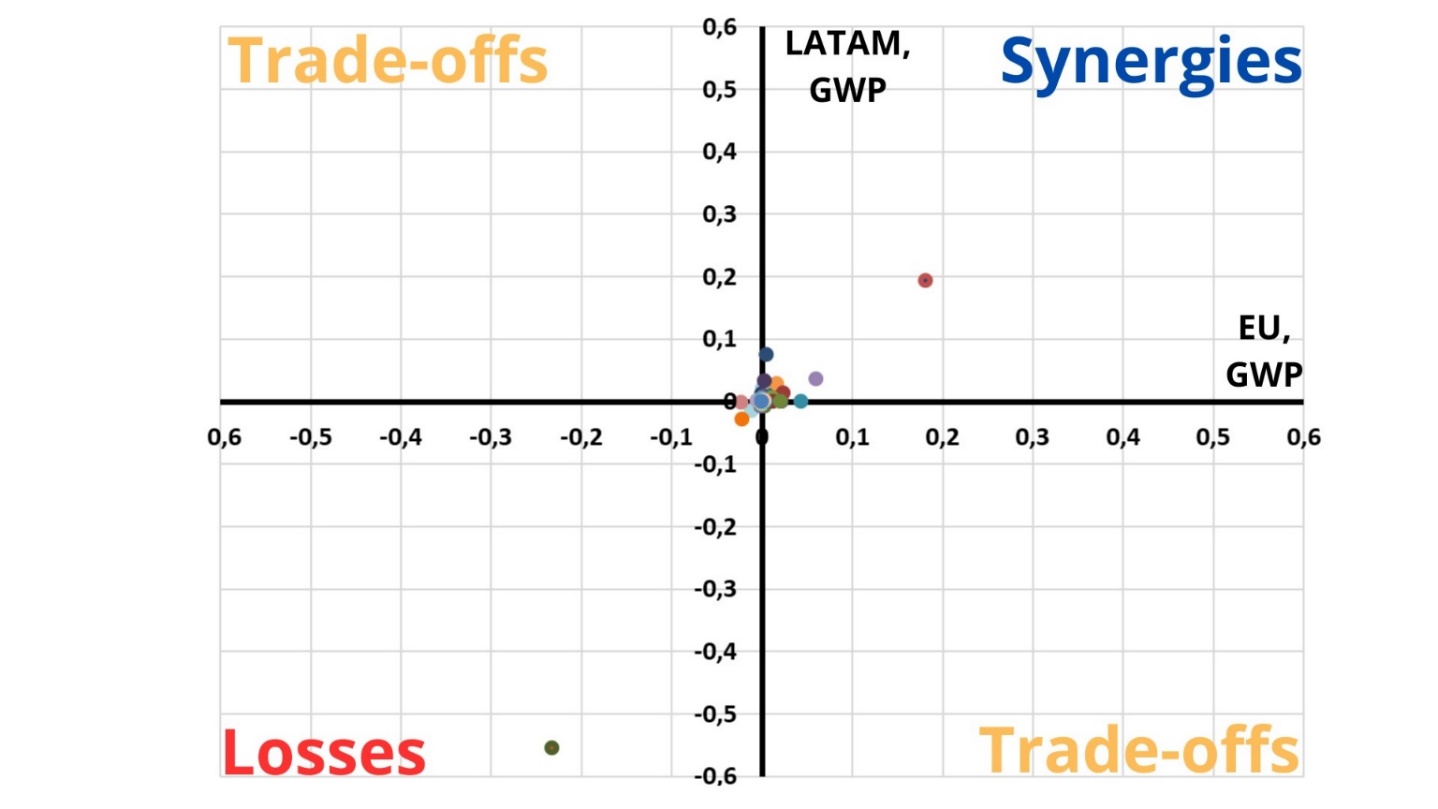 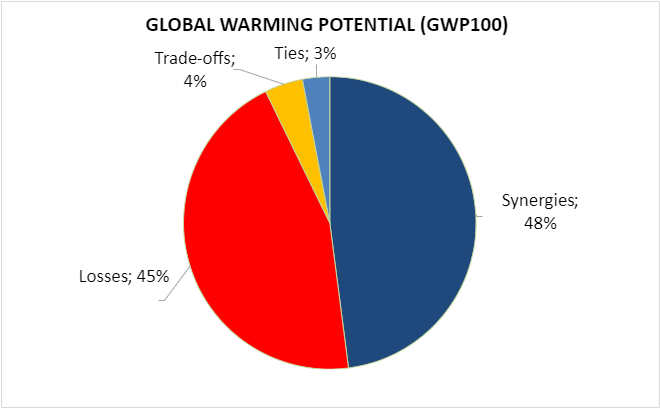 Fig 3.  Share of trade-offs, synergies, losses, and ties between the EU and LATAM circularity interventions in the construction sector for global warming potential (GWP).
Fig 2. Circularity trade-offs, synergies, and losses of the EU and LATAM circularity interventions in the construction sector across all 163 sectors for global warming potential (GWP) impacts.
MR EEIO-based framework facilitates multi-dimensional analysis, but there’s more to do…

Stakeholders’ collaboration is key for dealing with potential trade-offs and losses

Complexity does not mean improvement
Lessons learned